Diagnosis and Management of Clostridioides difficilein Inflammatory Bowel Disease
The American College of Gastroenterology 2024
INTRODUCTION
clostridioides difficile is responsible for approximately 500,000 infections in the United States annually .
 Its potential to cause symptomatic disease is determined by a permissive metabolomic milieu in the intestine that is dependent on the activity of the host gut microbiota and host immunity factors.
In the setting of inflammatory bowel disease (IBD), the presence of C. difficile presents a particularly difficult diagnostic and therapeutic challenge.
Patients with IBD are 5 times more likely to develop C. difficile infection (CDI) than patients without IBD.
Approximately5%–13% of patients with IBD presenting with new-onset symptoms will test positive for C. difficile and will have worse outcomes including increased risk of surgery and prolonged hospitalization
It is unclear whether CDI leads to worse IBD outcomes or
whether individuals with more aggressive IBD are more likely to have CDI.
 Both situations may exist
PATHOPHYSIOLOGY OF CDI IN IBD
C. difficile enters the gastrointestinal tract in the form of spores,and their fate is determined by the capacity for colonization resistance by the host’s microbiota
The spores may merely “pass through” or germinate into vegetative cells that may colonize the large intestine either transiently or persistently .
Some of the factors resulting from antibiotic-induced dysbiosis that favor C. difficile spore germination and vegetative growth include increased nutrient availability, altered bile acid composition, and reduction in short-chain fatty acids, tryptophan-derived antibiotics, and bacteriocins
In addition, host immunity dysfunction associated with IBD, such as decreased production of antimicrobial peptides, defects in autophagy and inflamma some function, altered cytokine responses, and effector/regulatory T-cell ratios, may contribute to weakened protection against C. difficile
Patients with IBD are more likely to be colonized with C.
difficile. The frequency of toxigenic C. difficile colonization in patients with IBD is estimated at 8%–17% vs 1%–3% of non-IBD controls
Development of symptoms depends on actual production of C. difficile toxins, their interaction with the receptors in the gut, and the quality of the
immune response toward the microbial products penetrating the gut barrier
Antibodies to C. difficile toxin B are associated with asymptomatic colonization in hospitalized patients, and higher levels of IgG to toxin A decrease the risk of developing CDI after exposure
Impairments in the humoral immune responses may limit this protective effect in IBD .
Even in the general population, the bulk of evidence suggests that colonization with toxigenic C. difficile likely increases the risk of subsequent CDI development by 5–6 times.
DIAGNOSING CDI IN IBD
Distinguishing colonization from infection in IBD is confounded by the underlying intestinal inflammation related to IBD C. difficile may act as a bystander, instigator, or perpetuator of inflammation in IBD
Clinical presentations of CDI in IBD
Patients with IBD are more likely to present without traditional risk factors for CDI. Specifically, they present at a younger age,often without recent antibiotic use, and are more likely to experience community-onset CDI compared with non-IBD controls
As with the general population, the risk of CDI is likely
directly correlated to the severity of intestinal dysbiosis; in the general population, dysbiosis is frequently driven by antibiotics,whereas patients with IBD (in particular with colonic in volvement) have inherent dysbiosis.
The clinical symptoms of CDI in patients with IBD also differ from CDI in the general population. Bloody diarrhea is more common with CDI and IBD
Endoscopically, CDI in a patient with IBD is generally indistinguishable from a CDI-independent IBD flare, and pseudomembranes are rarely seen in patients with IBD with CDI.
As with the diagnosis of CDI outside of IBD, the patient’s
medical history is essential to making an accurate diagnosis.
 The knowledge of distribution and activity of IBD preceding C. difficile testing is extremely valuable. However, with any new onset or worsening of IBD symptoms, C. difficile should be entertained as a contributor, and stool testing should be performed.
Laboratory evidence of CDI
The most common laboratory diagnostics for CDI performed are
polymerase chain reaction (PCR)-based tests to detect the pres-
ence of genes that encode for toxin (tcdA and/or tcdB) and en-
zyme immunoassays (EIAs) to detect the presence of glutamate
dehydrogenase (GDH) and toxin A/B production.
GDH is a component of all C. difficile strains and thus unable to arbitrate
between toxigenic and nontoxigenic C.difficile.
PCR is a sensitive test and can accurately identify toxigenic C. difficile, but does not provide information on toxin production
Although the optimal laboratory stool testing in patients with IBD is unknown, it is the opinion of the authors that a PCR-based test should be performed first, and if positive, followed by the confirmative toxin EIA test as suggested by the 2021 ACG Clinical Guidelines on CDI
We prefer the initial screening test of PCR over GDH
because PCR is a more sensitive test. Approximately 10%–15% of individuals who are PCR1 are GDH2. Similarly, to non-IBD populations, laboratory testing should only be pursued when a patient presents with new-onset suggestive symptoms.
PCR negative
A negative PCR test has a high negative predictive value, but like all tests can be falsely negative and clinical judgment is imperative. Some exceptions include early infection or acute severe/fulminant colitis with ileus .
PCR pos/toxin EIA pos
New-onset GI symptoms with a positive toxin EIA test in a pa-
tient with IBD should prompt treatment for CDI. If performed for
new onset or acute worsening of symptoms, a false-positive PCR
and toxin EIA test is unlikely.
PCR pos/toxin EIA neg
In the general population, individuals with discordant CDI testing (i.e., PCR1/toxin EIA2) have favorable outcomes relative to those who are toxin EIA positive
A substantial improvement in diarrheal symptoms from anti–C. difficile antibiotics suggests CDI, although IBD activity may transiently benefit from antibiotic treatments in absence of CDI.
 On the other hand, administering antibiotics can worsen intestinal dysbiosis and is not currently an evidence-based strategy.
Additional supportive testing
Procalcitonin is a biomarker for acute bacterial inflammatory
conditions that is neither elevated by IBD nor affected by immunosuppressive medications.
it may have diagnostic benefits in distinguishing colonization from CDI in patients with IBD, although the observational evidence is controversial
Although not used clinically, stool cytokines, such as interleukin 1b, may help distinguish between C. difficile colonization and CDI
Ultimately, no single clinical symptom, sign, or laboratory test
can definitively diagnose CDI. IBD providers must balance the
pros and cons of treating CDI with or without concurrent IBD
treatment. In many cases, it may be better to err on the side of
treating for CDI
TREATMENT OF CDI IN IBD
Once a diagnosis of CDI has been made, treatment generally
follows the protocols used for the general population.
More narrow-spectrum antibiotics may be preferred in IBD to limit
exacerbation of dysbiosis, and advanced nonantibiotic therapies
may be considered earlier to prevent CDI recurrence
Metronidazole is not recommended in patients with IBD, and its use is associated with worse outcomes relative to vancomycin
Fidaxomicin has the theoretical advantage of being
bactericidal and more selective in antimicrobial coverage. In
patients without IBD, fidaxomicin was noninferior to vancomycin for an initial clinical CDI cure and had lower CDI recurrence rates
Unfortunately, patients with IBD were excluded from the trial. In a prospective pharmacokinetic study of fidaxomicin, 80% of patients with IBD had a clinical response with no safety
signals noted. 
Fidaxomicin absorption and metabolism seemed similar to those in the general population. Retrospective
observational studies of fidaxomicin report initial cure rates be-
tween 61% and 100% in patients with IBD, with a CDI recurrence rate of 19%–30%
Concurrent treatment of the underlying IBD is of critical
importance when managing CDI. 
An intuitive decision to hold
immunosuppressive medications is highly problematic because
many therapies for IBD have a prolonged half-life and cannot be
easily turned off. More importantly, continued inflammatory
activity driven by IBD worsens dysbiosis and further disrupts the
gut barrier function, factors that synergize with CDI pathoge-
nicity. Thus, rather than holding IBD medications, we prefer to
continue the underlying IBD therapy with a plan to re-evaluate
the IBD after CDI and optimize IBD treatment if needed
PREVENTION OF CDI RECURRENCE IN PATIENTSWITH IBD
Patients with IBD should be considered “high” risk of CDI recurrence because of the underlying IBD-driven dysbiosis. After initial antibiotic treatment, it is important to consider preventative strategies that mitigate future CDI
Extended antibiotic regimens
Longer duration vancomycin is associated with lower C. difficile
toxin gene detection by PCR with compared with standard duration , and low-dose vancomycin has been effective at preventing CDI recurrence in high-risk individuals
Microbiota-based therapies
FMT has emerged as a highly effective strategy to prevent CDI recurrence, and it is endorsed by numerous gastroenterology and infectious disease societies
Bezlotoxumab
Bezlotoxumab is a monoclonal antibody against C. difficile toxin
B. It is FDA-approved for the prevention of CDI recurrence.
Patients with IBD who received bezlotoxumab had a nonsignificant trend toward lower CDI recurrence at 12 weeks
SPECIAL SITUATIONS
Acute severe ulcerative colitis
Acute severe UC (ASUC) is a medical emergency requiring the
prompt initiation of intravenous steroid therapy. CDI can com-
plicate ASUC, and the clinical picture of severe/fulminant CDI
and severe/fulminant UC may be indistinguishable.
CDI of an ileoanal pouch
C. difficile toxins are recognized by receptors on colonic epithelial cells, endocytosed, and subsequently lead to colonic inflammation . Typically, the small bowel is spared; however,the ileoanal pouch mucosa undergoes an incomplete transition to colonic phenotype making CDI of the pouch possible
CDI in an ostomy patient
There are 3 potential intestinal compartments to consider in a patient with an ostomy: a colostomy, an ileostomy, and a diverted colon. Patients with IBD with a colostomy should be managed as discussed above For patients with increased ileostomy output who are C. difficile toxin EIA positive, treatment with oral vancomycin or fidaxomicin is reasonable, and symptomatic improvement is supportive of the diagnosis
CONCLUSIONS
CDI and IBD have overlapping pathophysiology and symptoms and can jointly intensify intestinal inflammation. Discerning whether symptoms are being driven by CDI or IBD is a knowledge gap requiring additional study. It is critical to consider CDI in all cases of IBD exacerbations with a diagnostic approach that ideally includes a 2-step laboratory testing process
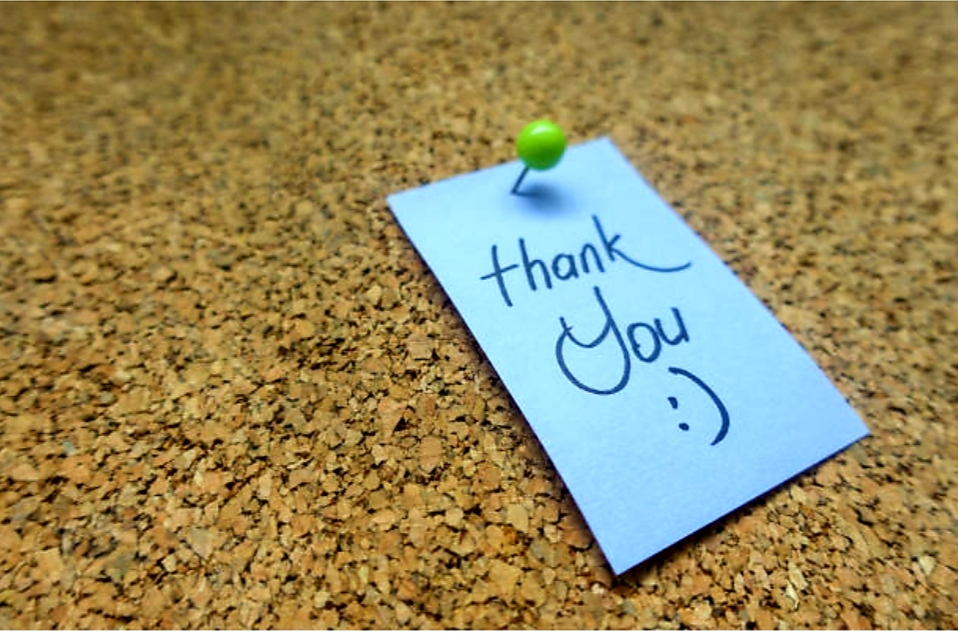